Моральный выбор.Долг и совесть.(На примере рассказа Л. Толстого«После бала»)
Разработала и провела: учитель истории и обществознания ГБОУ «БИЮЛИ»
Старунская Анастасия Александровна
Разумное и нравственное  всегда совпадает.
Л.Н. Толстой
Цели урока
Объяснить понятия: мораль, нравственность, долг, честь, совесть.
Умение видеть их в литературном произведении, на примере поступков героев Л.Н. Толстого «После бала».
Умение использовать полученные знания, для определения своей жизненной позиции.
Личность
Личность
совокупность  социально значимых качеств, характеризующих индивида как члена того или иного общества.
Мораль
Мораль (от лат. moralitas — относящийся к нраву, характеру, складу души, привычкам; и лат. mores — нравы, обычаи, мода, поведение) — это особые духовные правила, регулирующие поведение человека, его отношение  к другим  людям, 
    к окружающей среде и к самому себе с позиции добра и зла, справедливости и несправедливости. 

Что такое «Золотое правило морали»?
Нравственность
Нравственность
это совокупность людских нравов, сама жизнь, та часть жизни, которая связана с делами, обычаями и нравами, практическим поведением людей дома, в семье, на работе, на отдыхе и т.д.
Мораль – мысли, идеи о том, как нужно правильно, по-доброму поступать.

Нравственность – это уже практические поступки людей.
Категории морали
Добро и зло
чувство собственного достоинства
честь
Справедливость и несправедливость
Категории морали
Добро и зло
чувство собственного достоинства
Справедливость и несправедливость
честь
долг
совесть
Долг
это личностное ответственное следование нравственным ценностям, личное осознание необходимости безусловного выполнения моральных требований.
Долг
моральный
общественный
это все объективные 
обязанности, которые
 человеку необходимо
 в жизни выполнять 
(в семье, на работе,
в обществе и т. д.).
это моральные требования
 человека к себе, практическое 
следование им в жизни.
ЛЕВ НИКОЛАЕВИЧ ТОЛСТОЙ
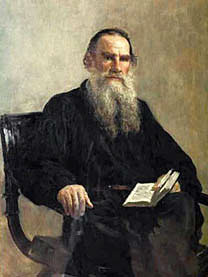 1828 – 1910
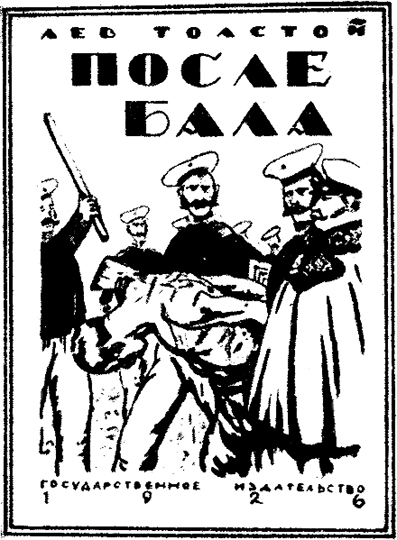 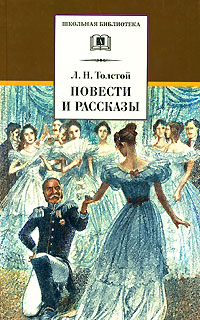 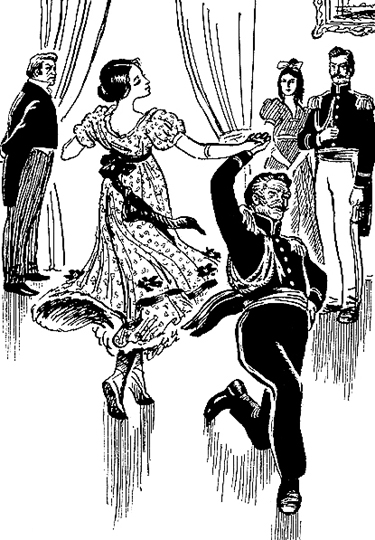 На балу
Совесть
Совесть
чувство нравственной ответственности за свое поведение перед окружающими людьми, обществом.
Любовь
глубокое чувство, устремленность на другую личность, человеческую общность или идею, включающая в себя порыв и волю к постоянству, оформленная в этическом требовании верности.
На краю оврага, там, где зеленая палочка...
Пятилетнему "Левке-пузырю" старший брат Николай  рассказал, что там на краю оврага зарыта зеленая палочка, а ней написана главная тайна о том, "как сделать, чтобы все люди не знали никаких несчастий, никогда не ссорились и не сердились, а были бы постоянно счастливы".
Стоит раскрыть тайну, и никто больше не умрет, не станет войн и болезней, и люди будут «муравейными братьями».
Лес "Старый заказ".
Могила Льва Толстого
Проблемный вопрос
Как сделать, чтобы к своему общественному долгу люди относились как к моральному долгу?
Моральный выбор.Долг и совесть.(На примере рассказа Л. Толстого«После бала»)
Разумное и нравственное  всегда совпадает.
Л.Н. Толстой